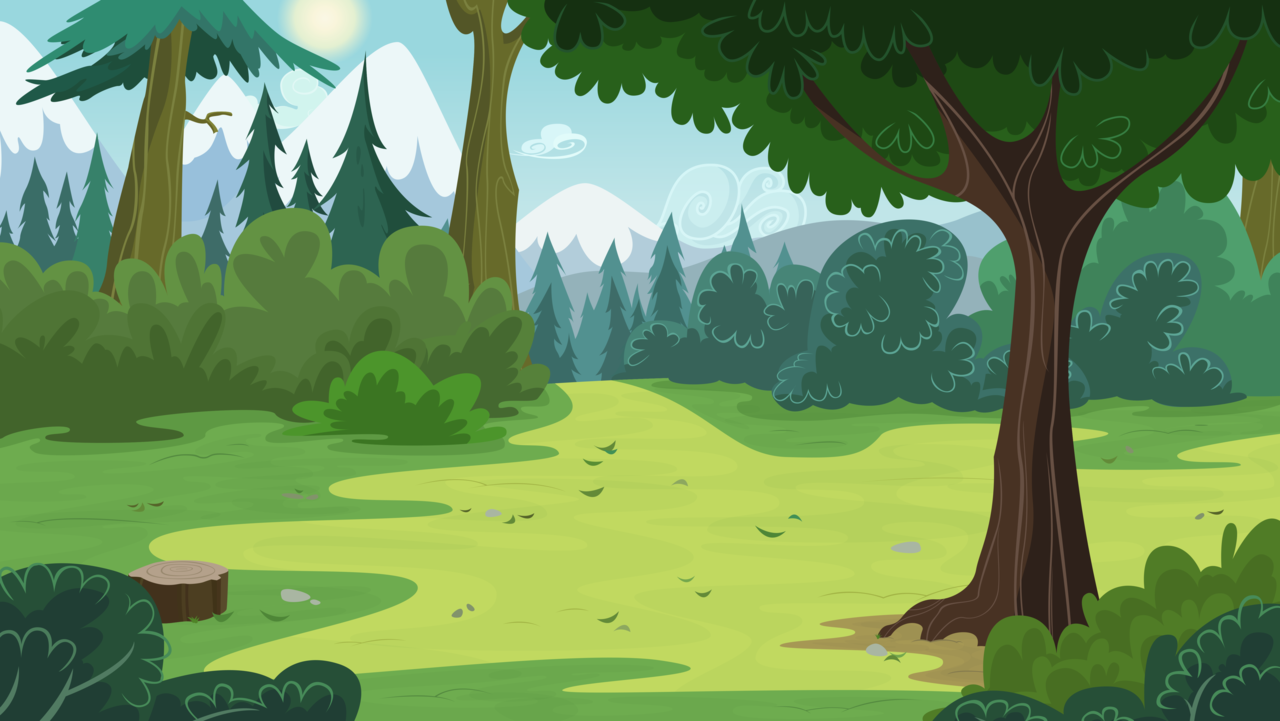 Интерактивная игра по программе  Путешествие  в страну звуков и буков для учащихся  второго и третьего годов обучения на тему: «Серьезные и веселые звуки обозначение их значками. Звуки П,пь», К,кь.
Автор: Сергеева О.Г.
педагог дополнительного образования
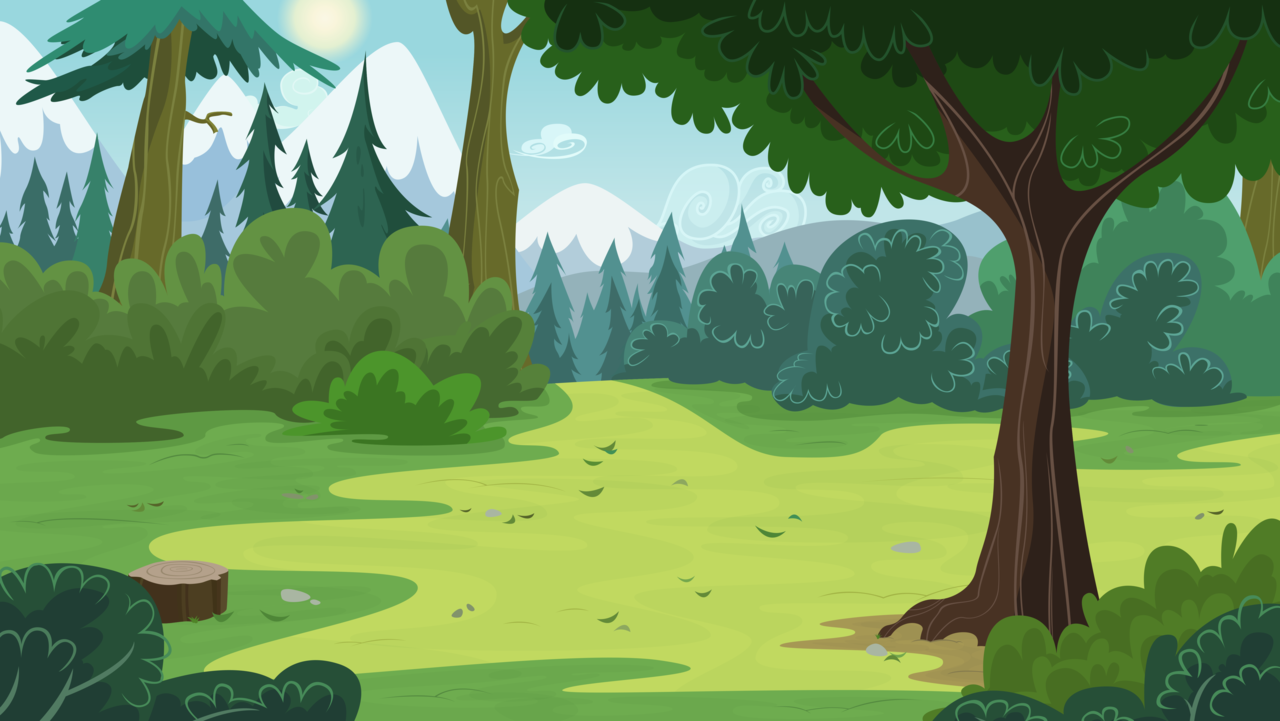 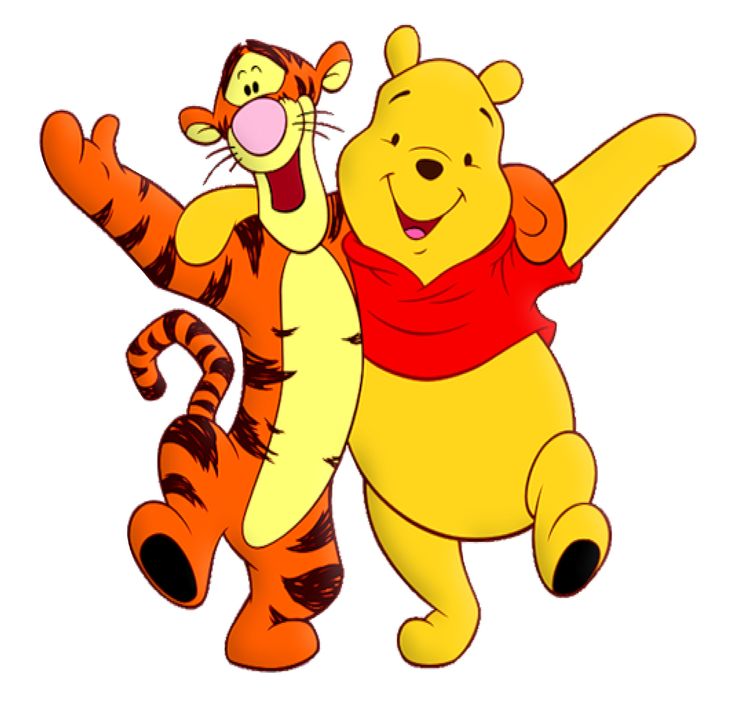 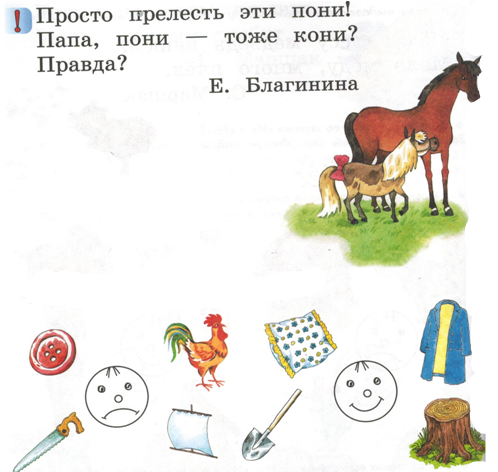 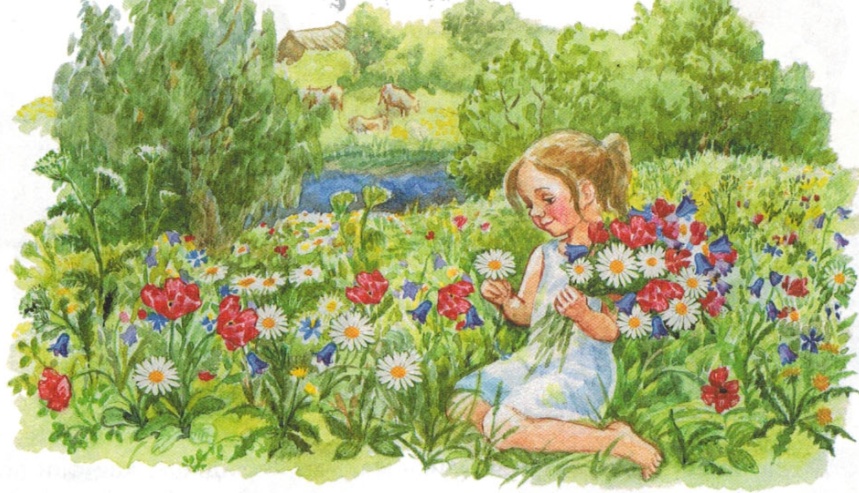